Effets de la végétalisation de la ville sur l’environnement sonore
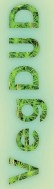 Retours d’expériences et principaux résultats des projets de recherche
VegDUD (ANR, 2010-2014) et Nature4Cities (EU H2020, 2017-2020)
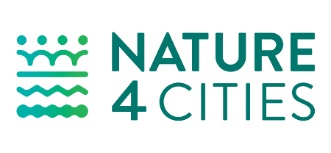 Avant propos : différents effets (directs et indirects) et différentes échelles (spatiales et temporelles)
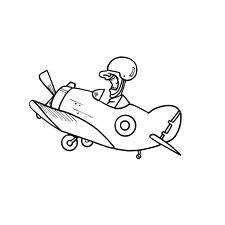 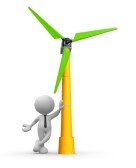 émission
propagation
réception
perception
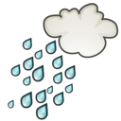 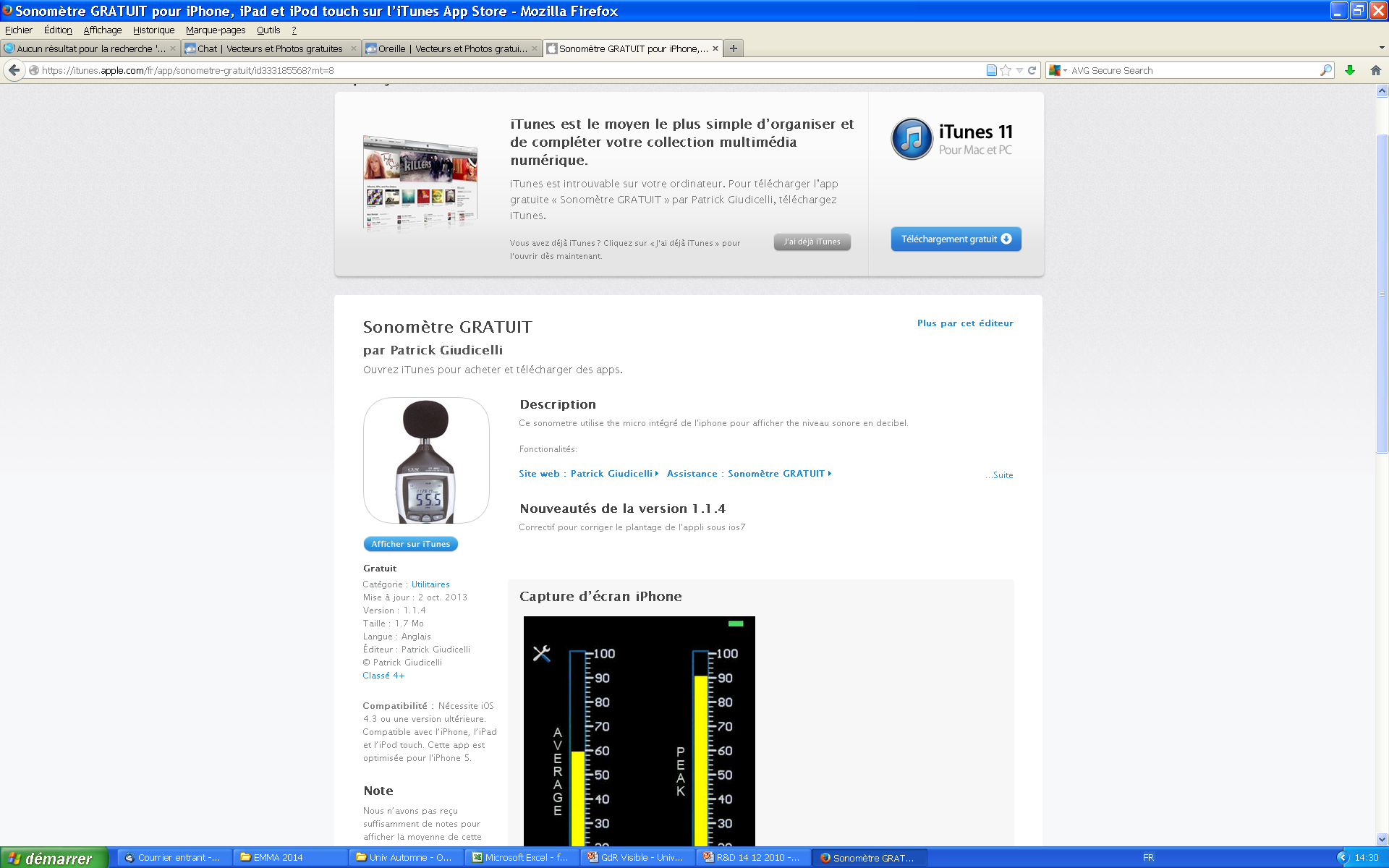 hygrométrie
turbulence
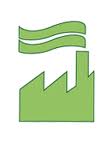 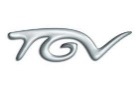 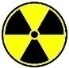 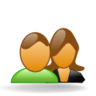 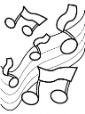 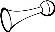 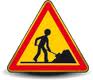 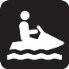 milieu
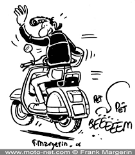 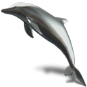 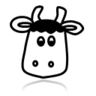 vent
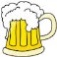 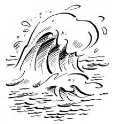 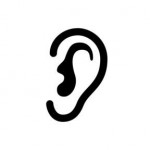 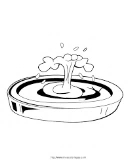 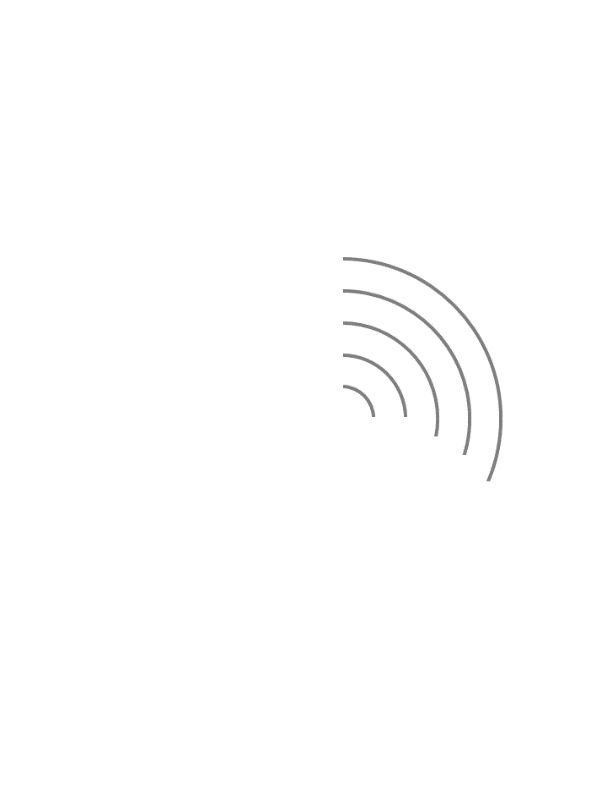 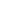 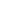 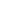 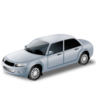 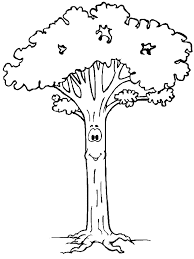 température
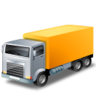 frontières
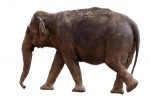 obstacles 
& bâti
topographie
indicateurs
(e.g. Lp)
ressenti sonore
(gêne/agrément)
source(s)
(e.g. LW)
nature du sol (impédance + rugosité)
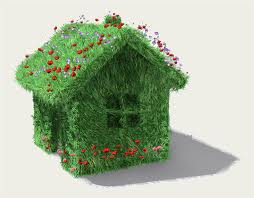 Lp = LW ± propagation
=  Lsource(s) ± milieu ± frontières
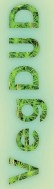 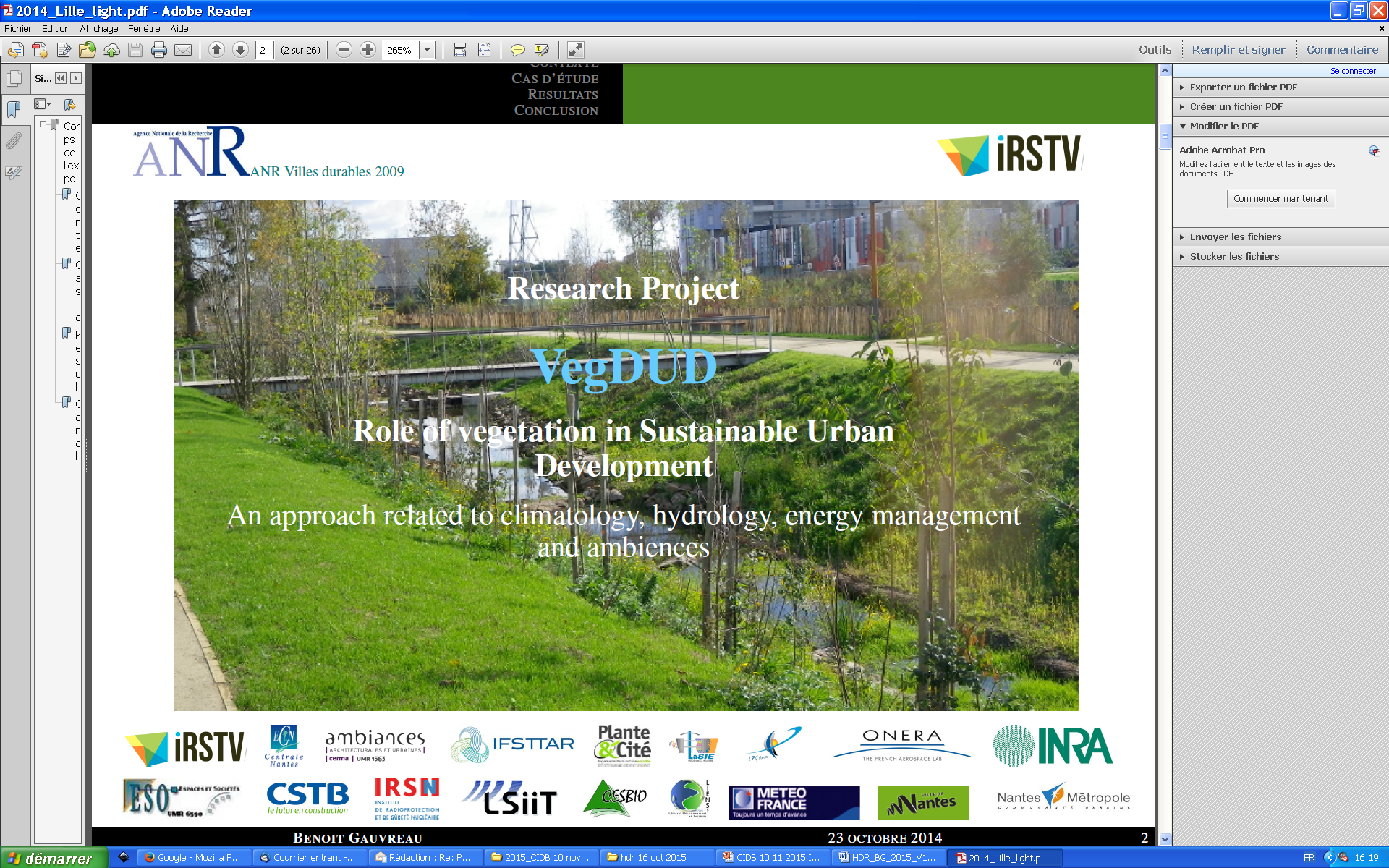 Projet VegDUD (ANR, 2010-2014)
Titre : Végétalisation pour le Développement Urbain Durable (VegDUD) 
Financeur : >>>>
Durée : 2010-2014
Pilote : IRSTV




Partenaires : >>>
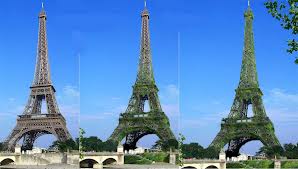 Approche double : expérimentale et numérique
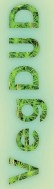 Expérimental
mesures in-situ des propriétés d’absorption acoustique (impédance) des surfaces végétalisées (toits et façades)
Numérique
études qualitatives et quantitatives sur différents indicateurs et en différents points (post-doc G. Guillaume, 2011-2012)
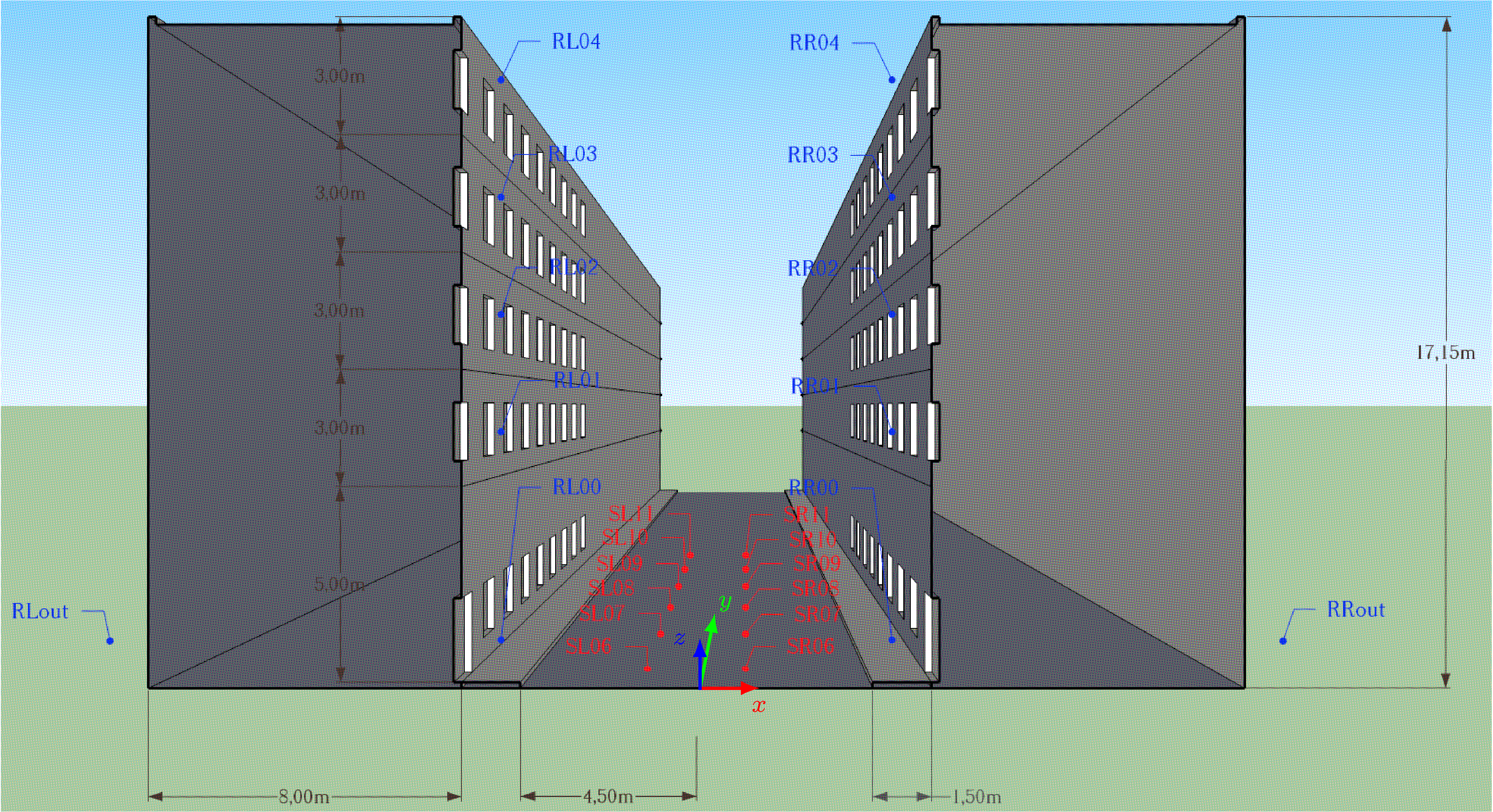 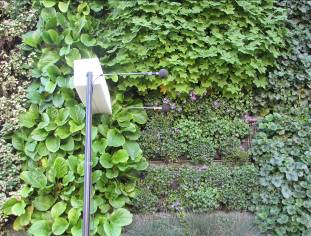 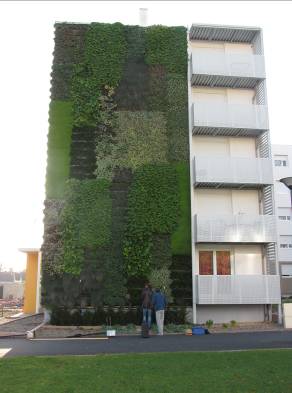 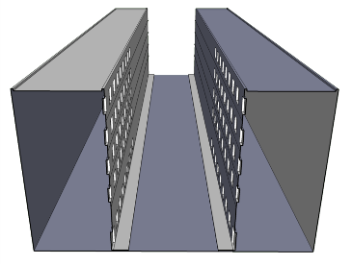 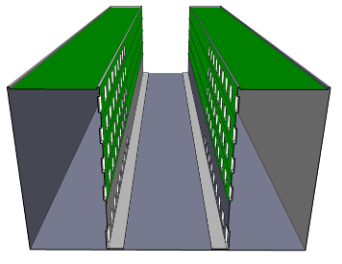 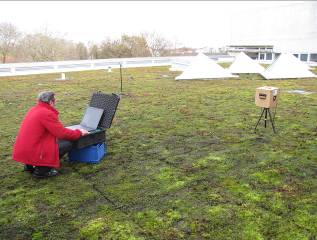 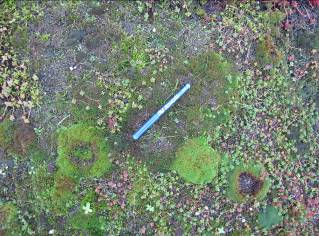 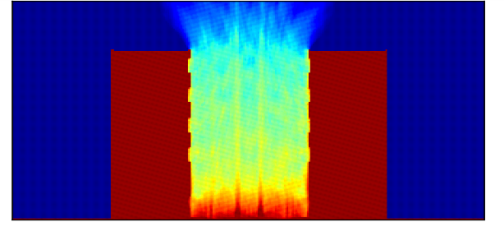 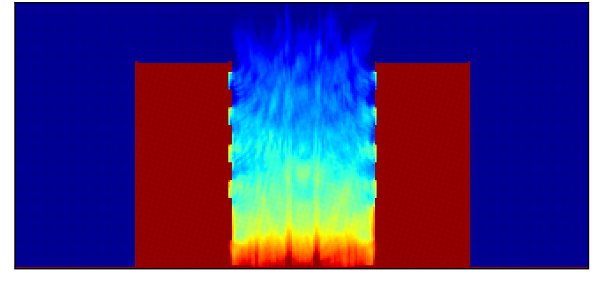 10/02/2017
dB@100Hz
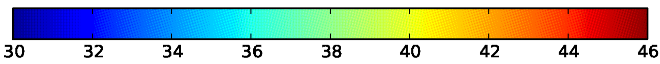 Différents scénarios et différents indicateurs
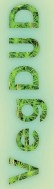 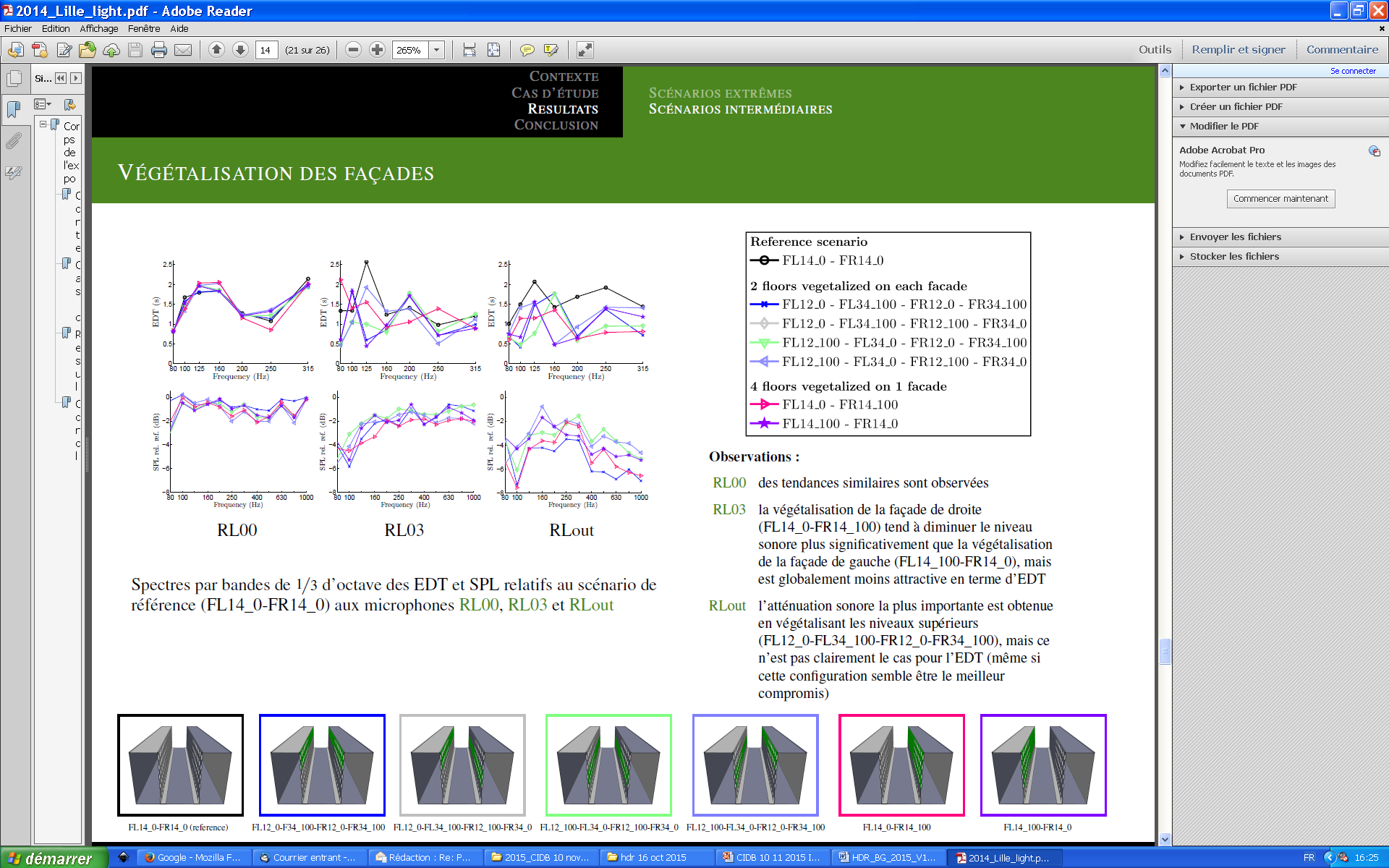 EDT
(3D)
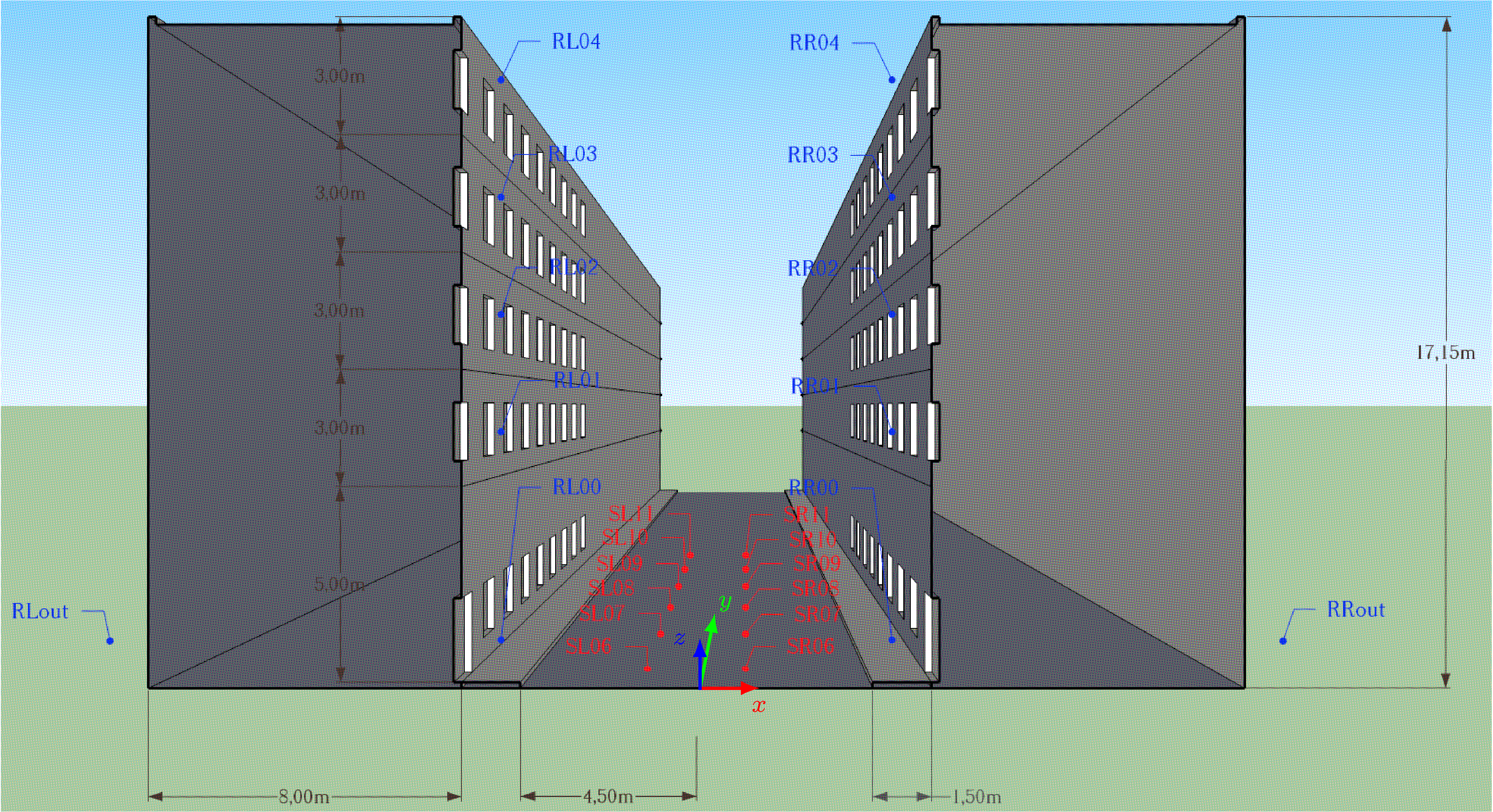 SPL
(2D)
RLout
RL00
RL03
RLout
RL00
RL03
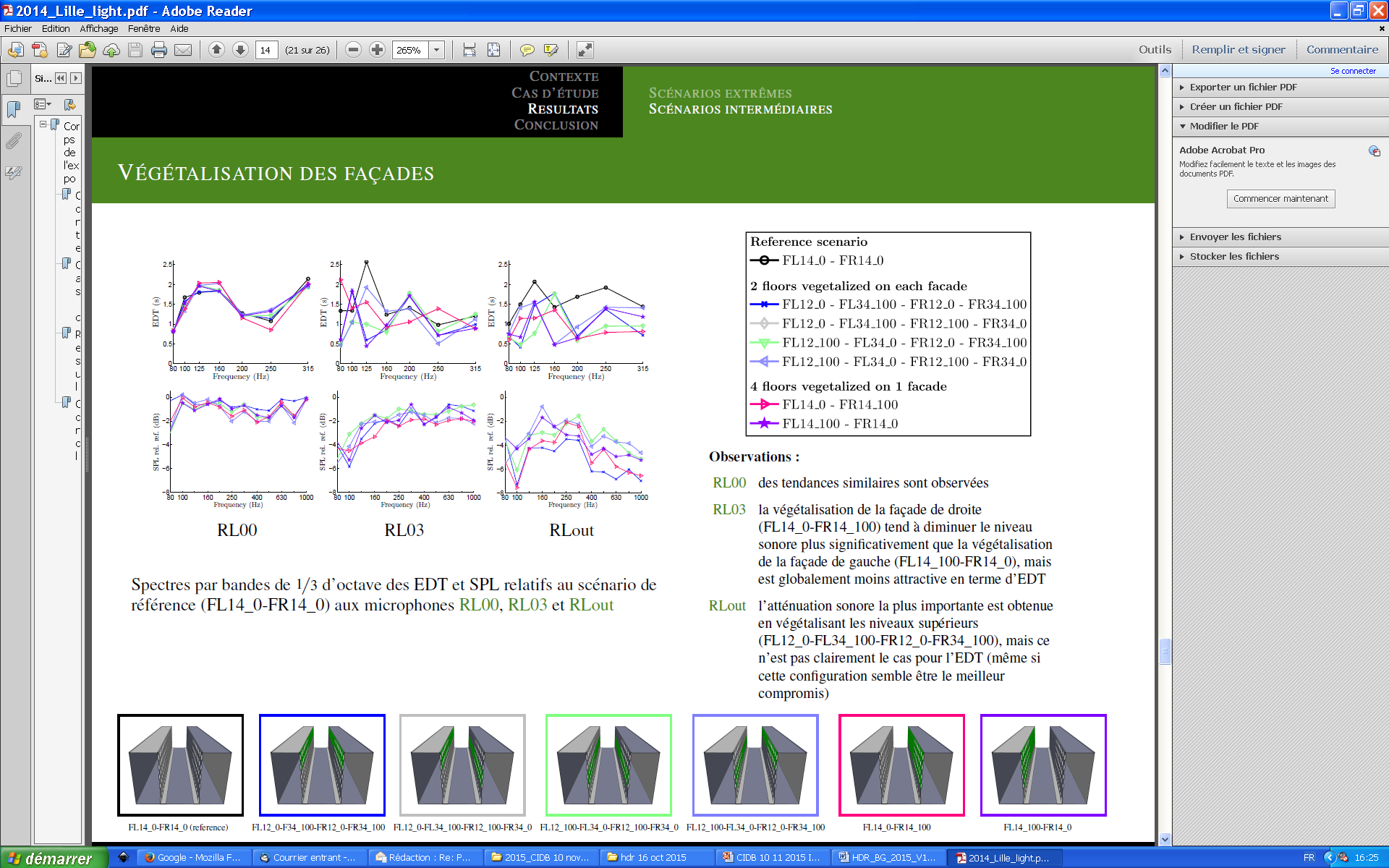 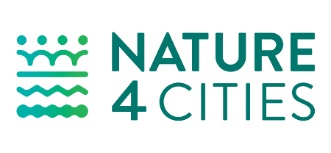 Projet           N4C (EU H2020, 2017-2020)
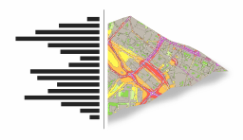 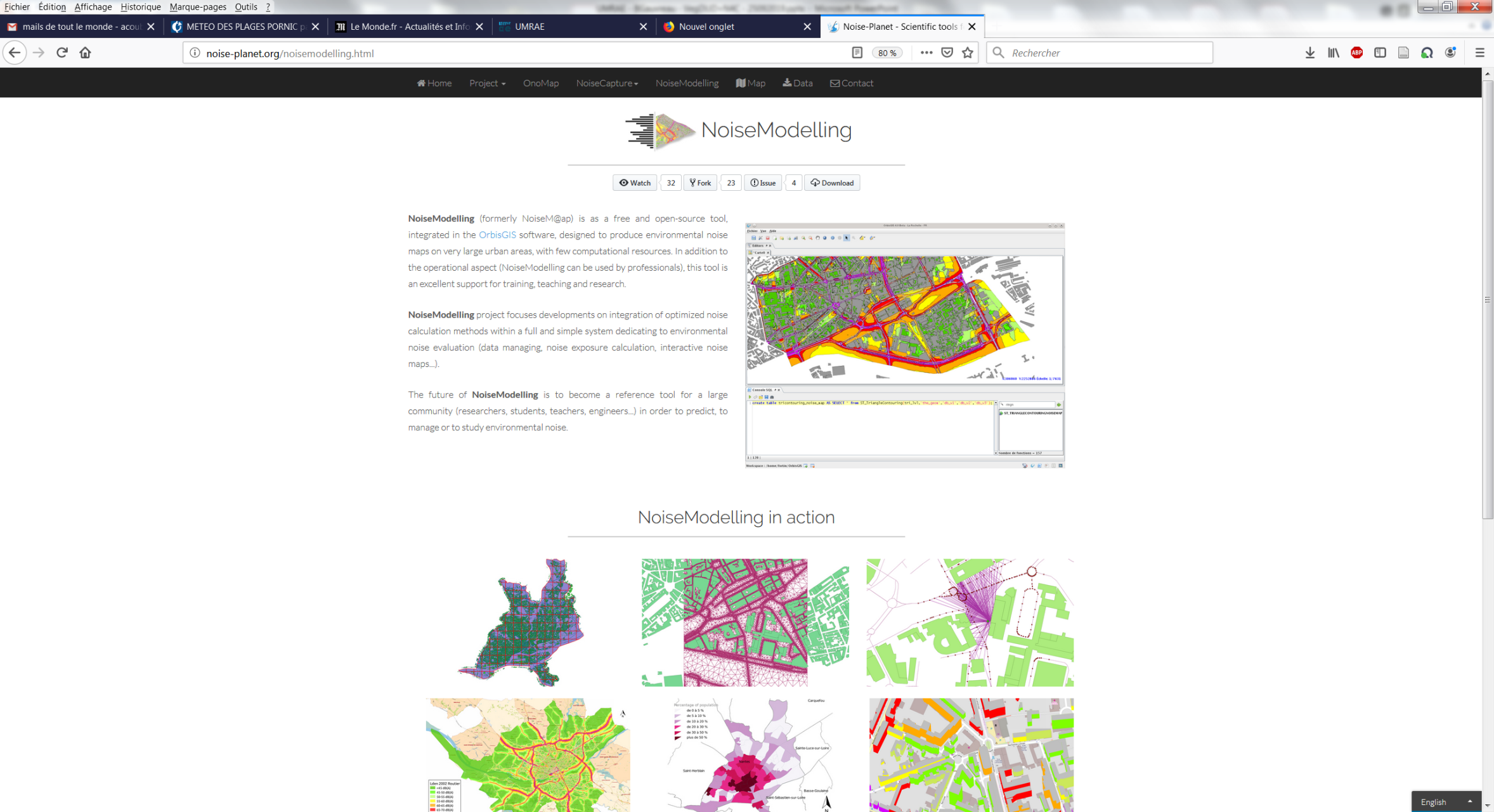 http://noise-planet.org/fr/noisemodelling.html
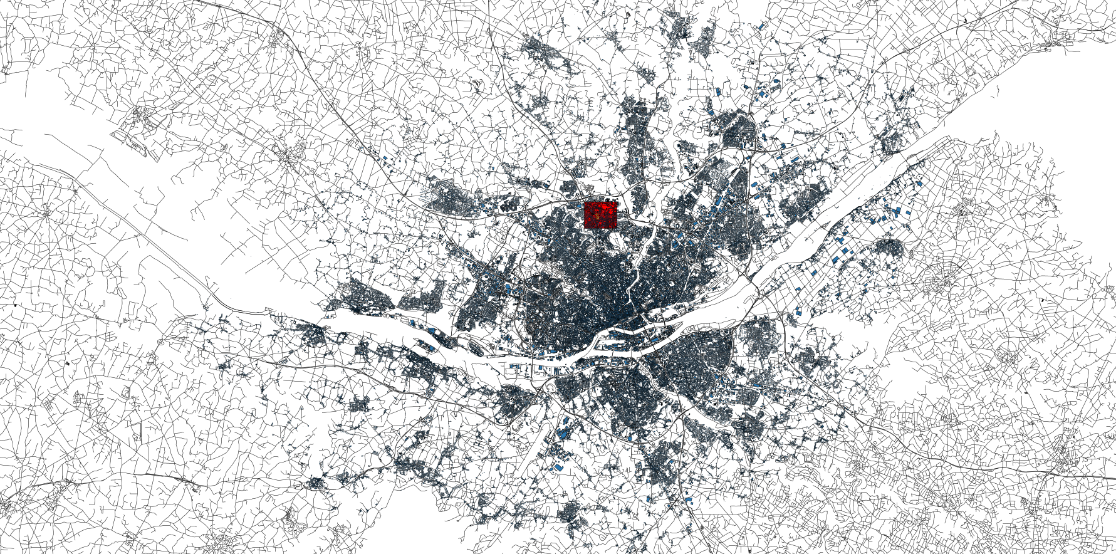 Relevé du bâti + occupation du sol : Open Street Map + IGN + MOS44… et comptages Trafic (2012) !
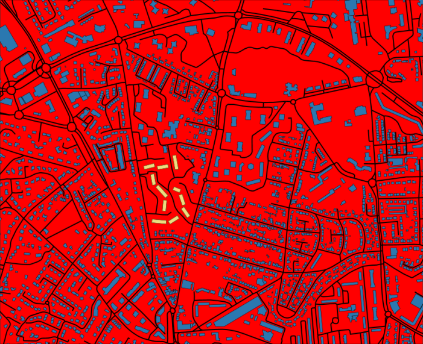 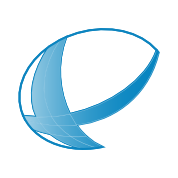 http://orbisgis.org
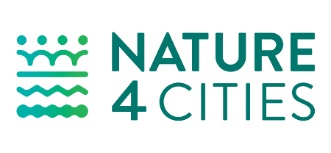 Projet           N4C (EU H2020, 2017-2020)
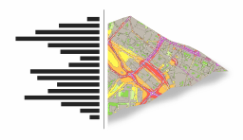 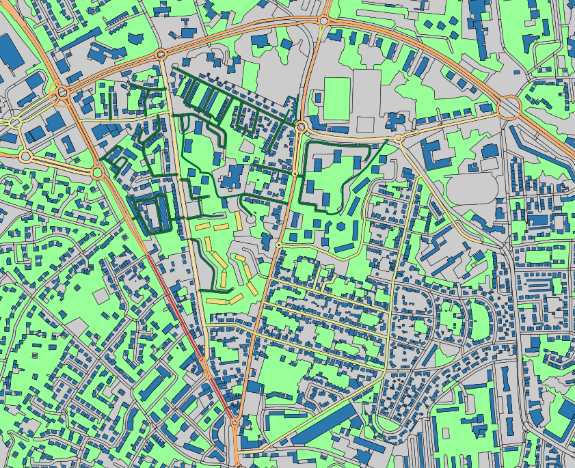 http://noise-planet.org/fr/noisemodelling.html
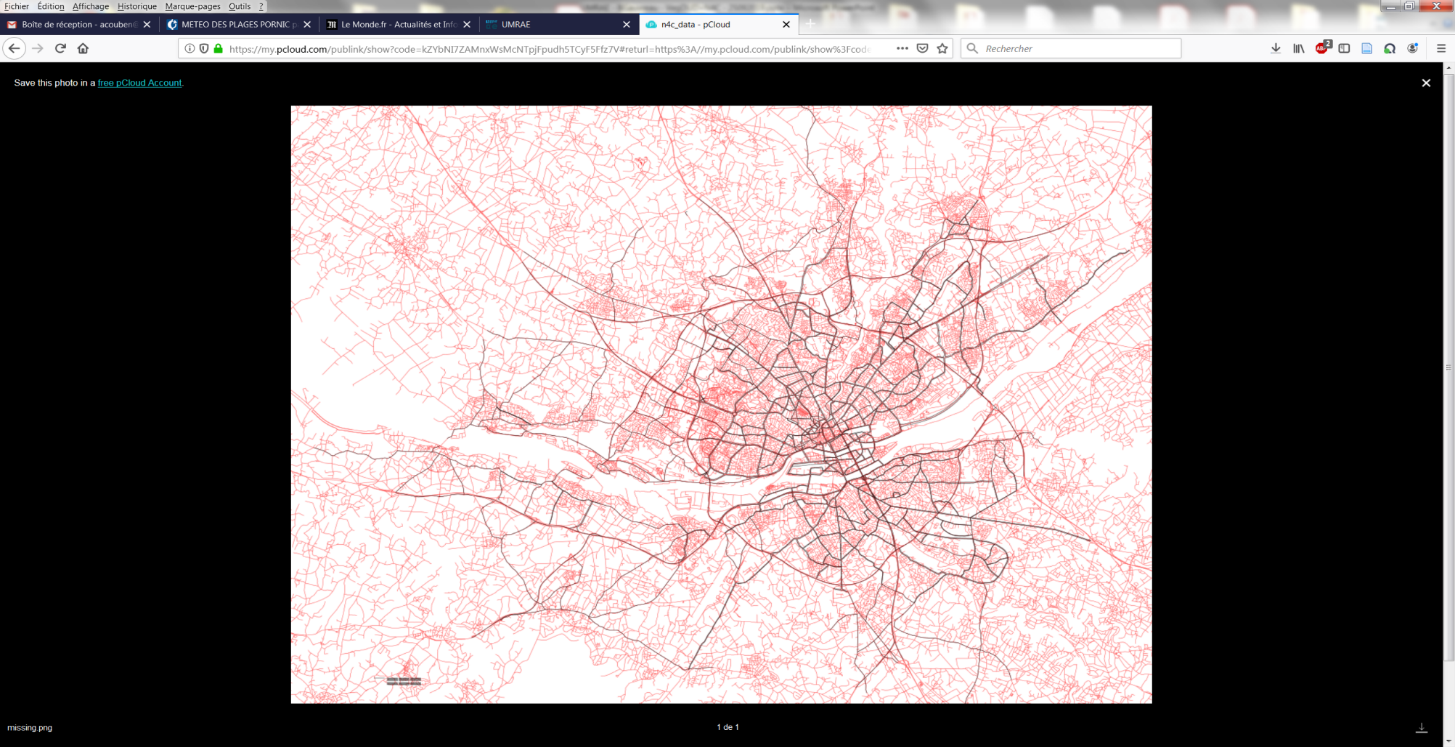 Relevé du bâti + occupation du sol : Open Street Map + IGN + MOS44… et comptages Trafic (2012) !
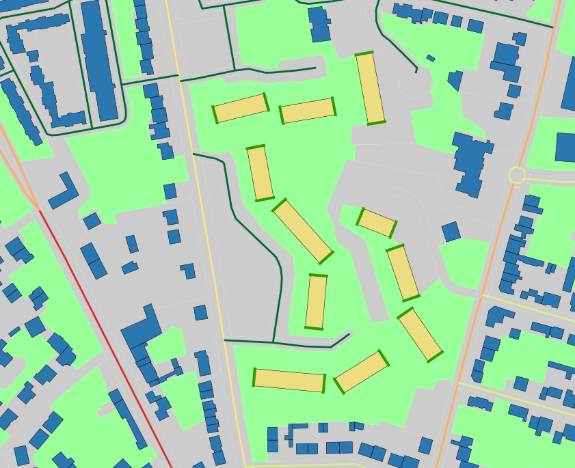 Application / cas d’étude : Nantes, quartier Nord
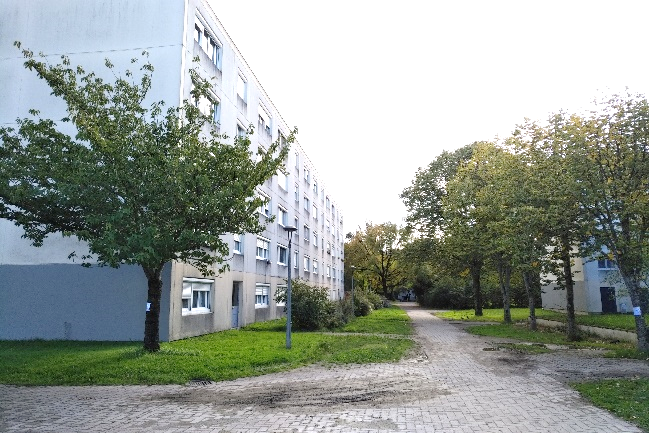 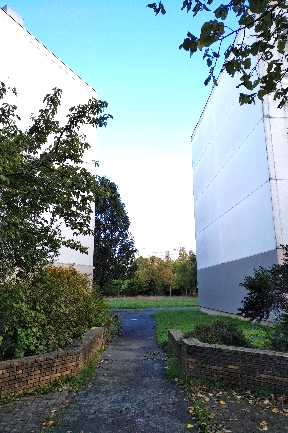 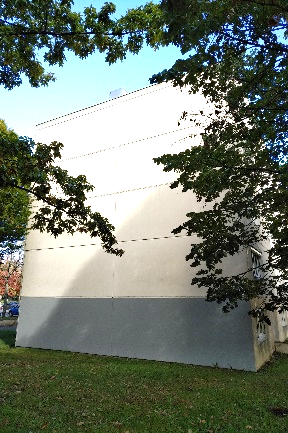 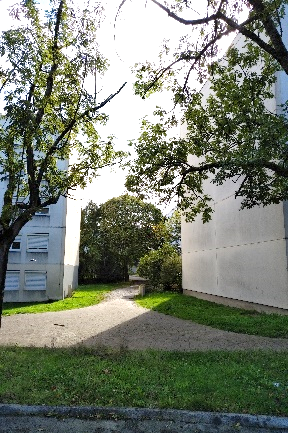 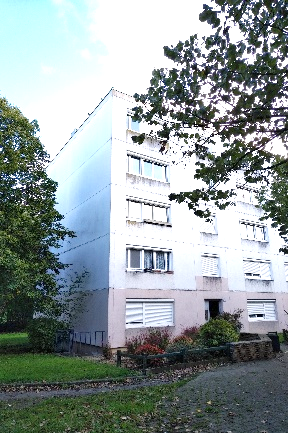 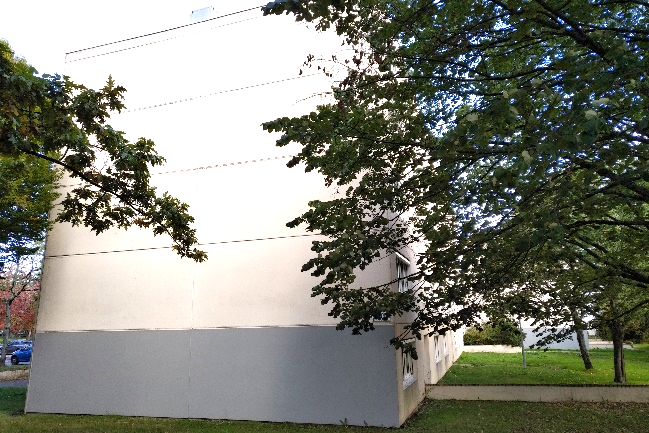 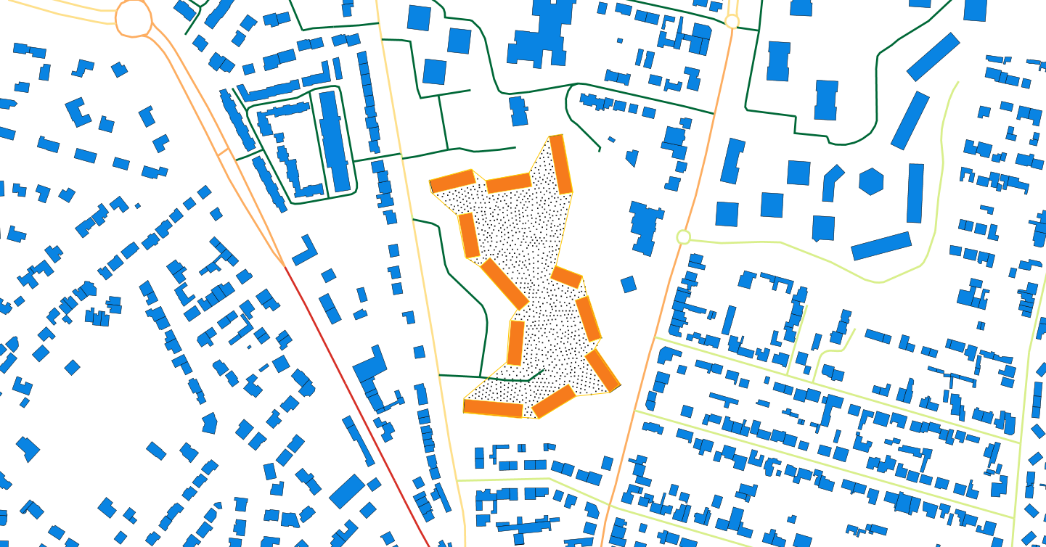 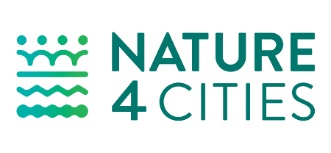 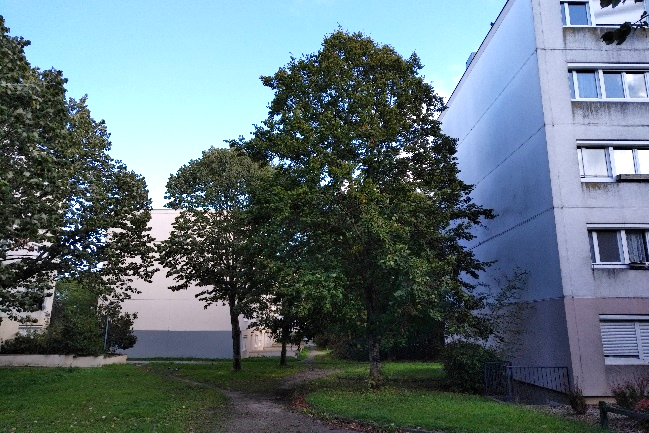 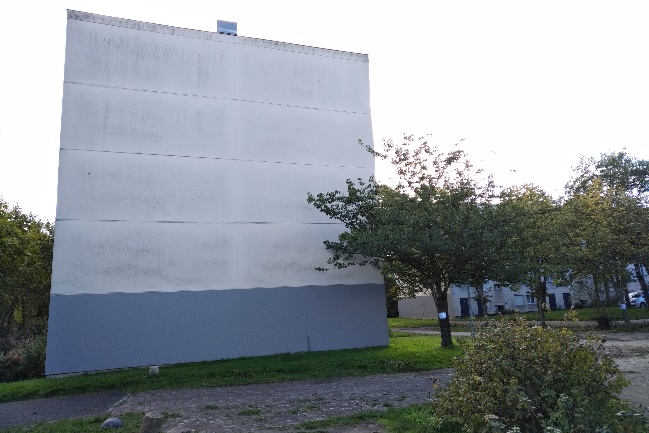 Figure 4: Pictures of the district “Bout des pavés – Chêne des Anglais” in Nantes (F)
Exemples de résultats (1)
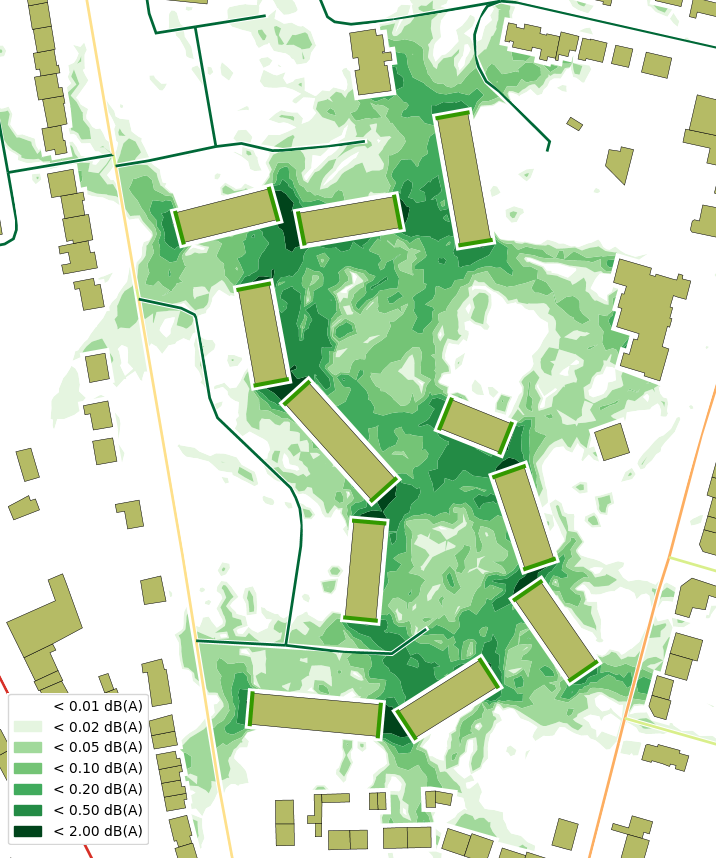 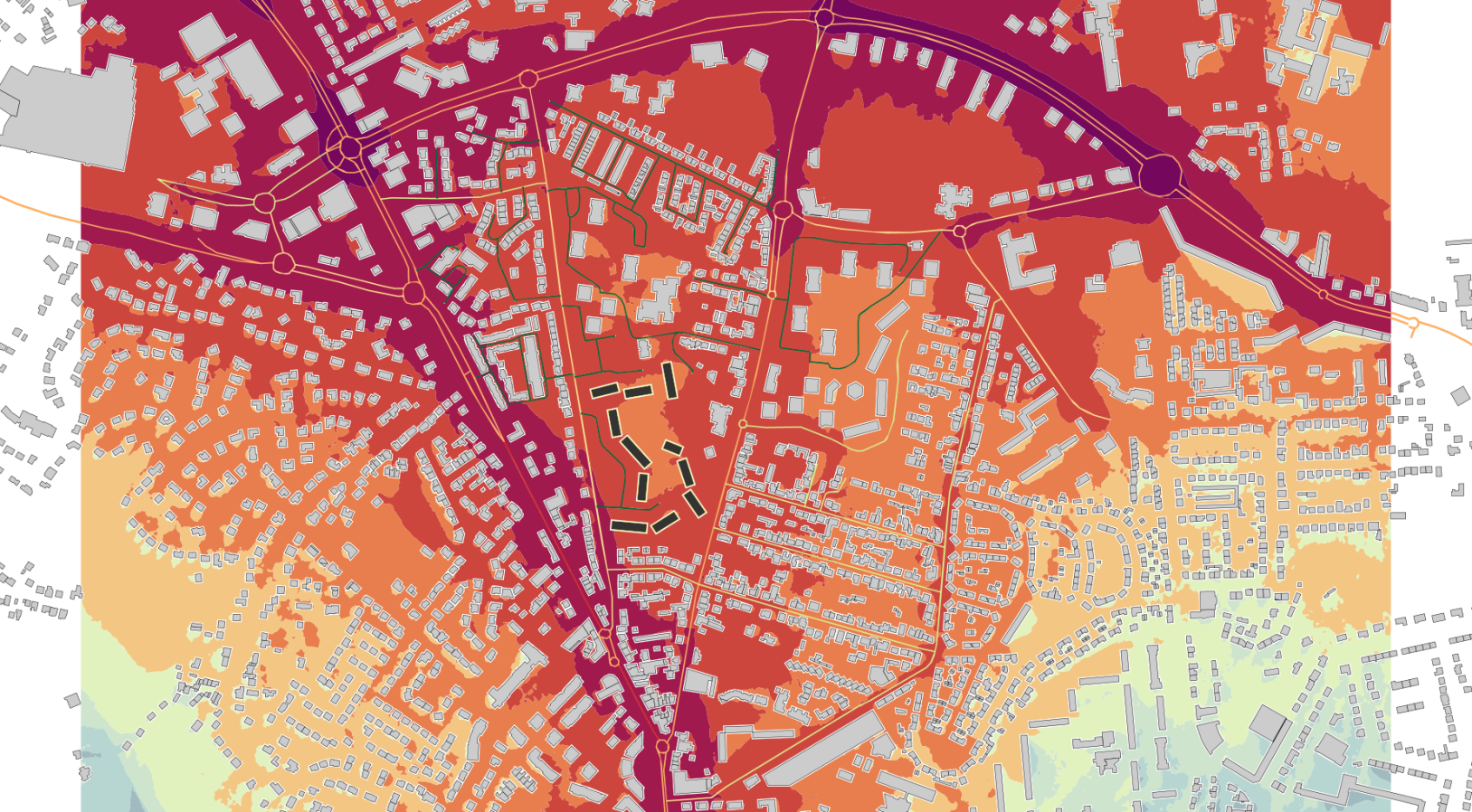 Exemple de cartographie sonore pour le bruit routier (LAeq)
Exemple de cartographie du gain acoustique (relatif à l’état existant)
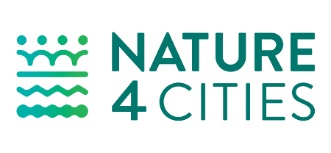 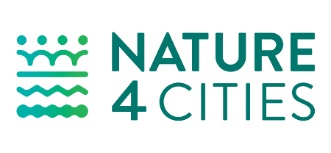 Exemples de résultats (2)
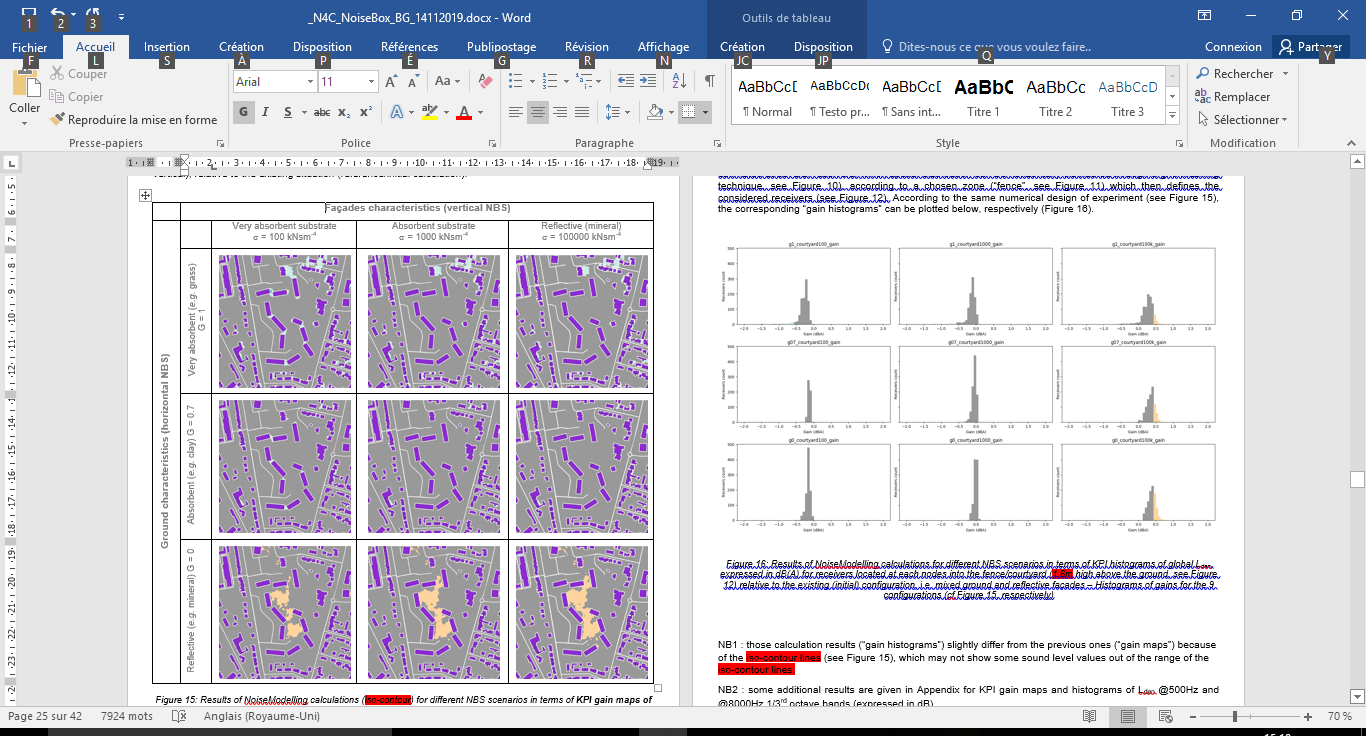 Results of NoiseModelling calculations (iso-contour) for different NBS scenarios in terms of KPI gain maps of global Lden expressed in dB(A) relative to the existing (initial) configuration, i.e. mixed ground and reflective façades
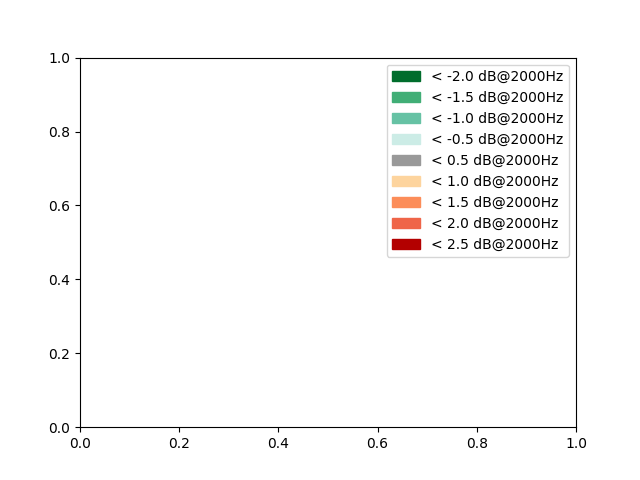 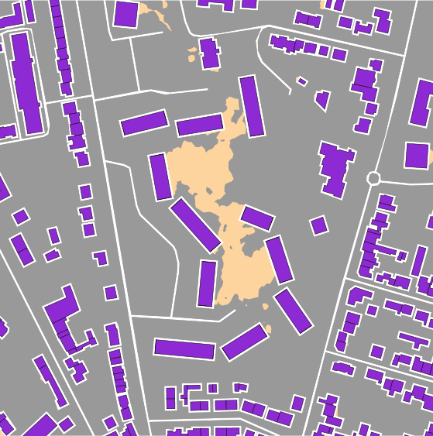 Exemples de résultats (3)
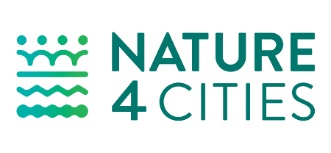 Results of NoiseModelling calculations for different NBS scenarios in terms of KPI histograms of global Lden expressed in dB(A) for receivers located at each nodes into the fence/courtyard (1.6m high above the ground) relative to the existing (initial) configuration, i.e. mixed ground and reflective façades – Histograms of gains for the 9 configurations
Façades veg. abs.
Façades min. refl.
Façades veg. très abs.
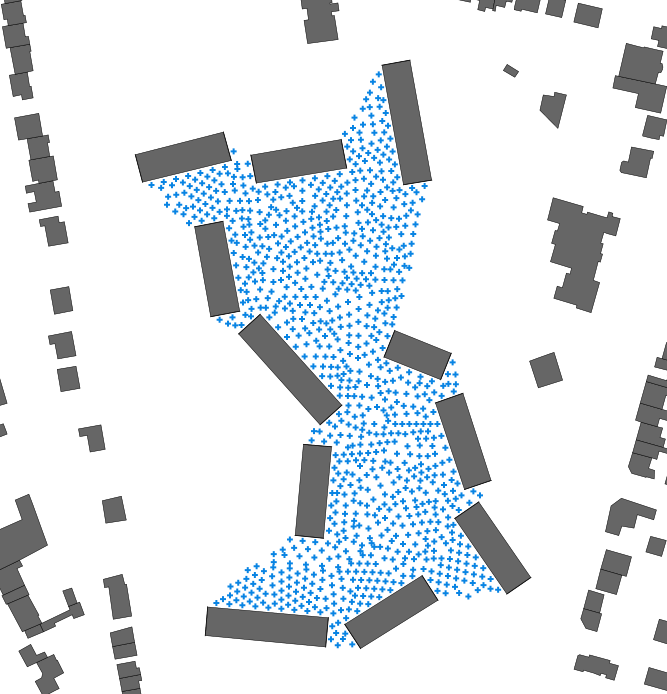 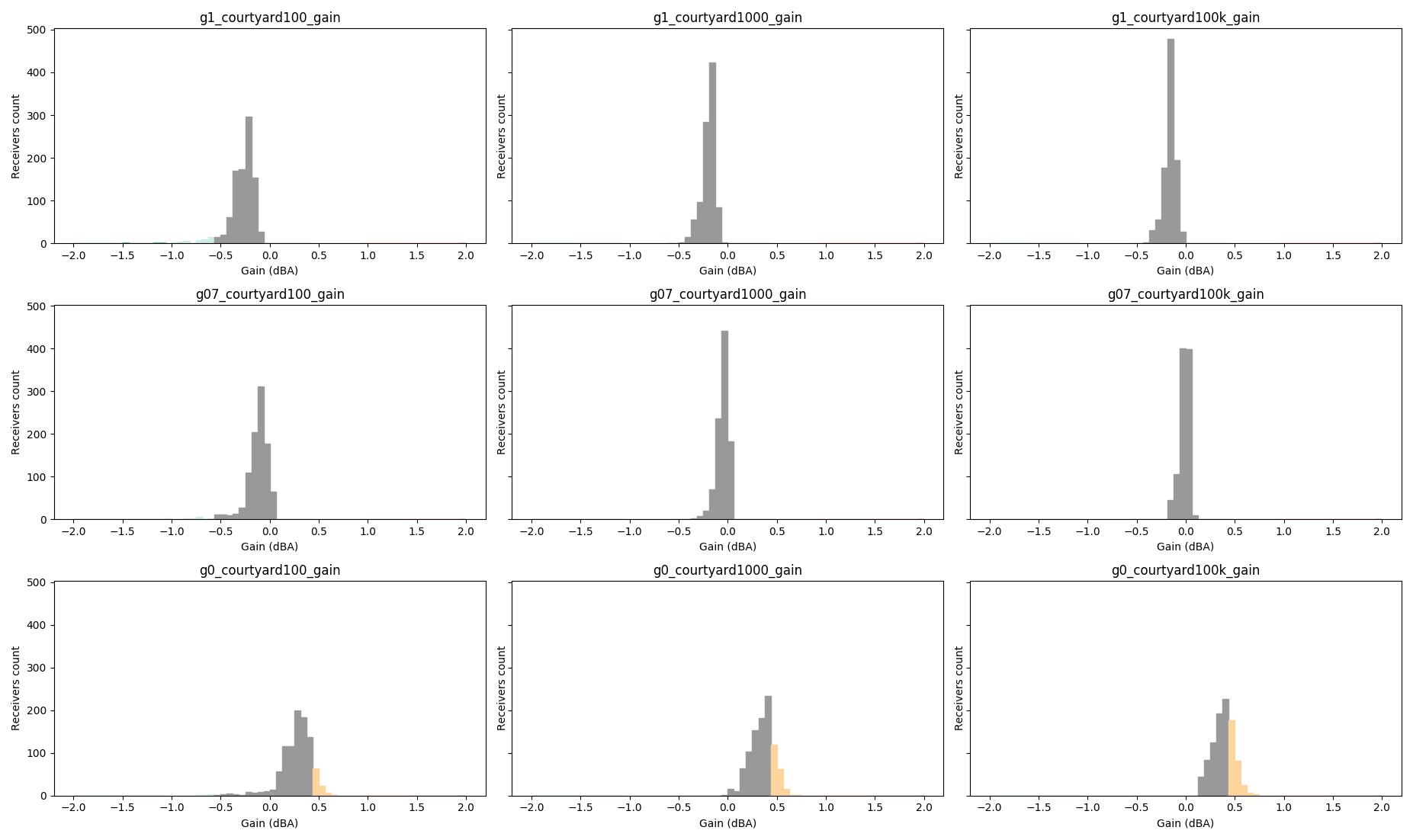 Sol très absorbant
Sol absorbant
Sol réfléchissant
Exemples de résultats (4)
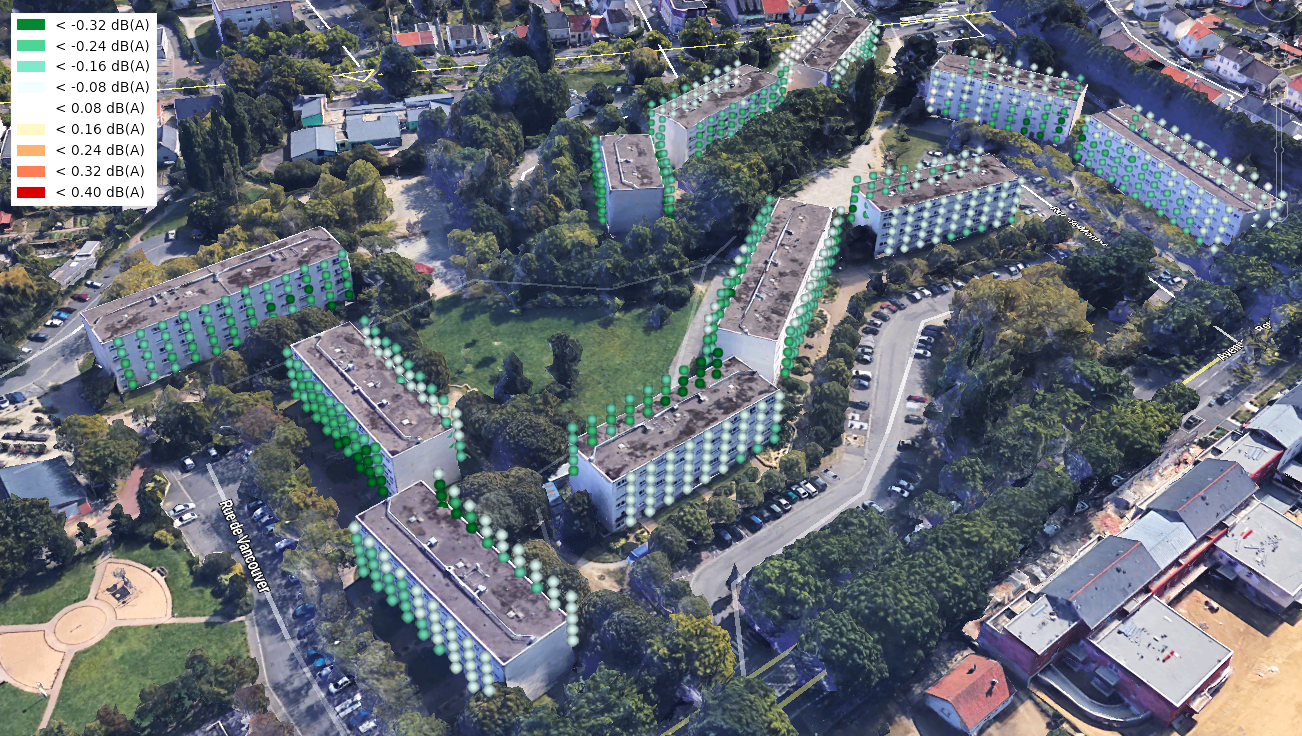 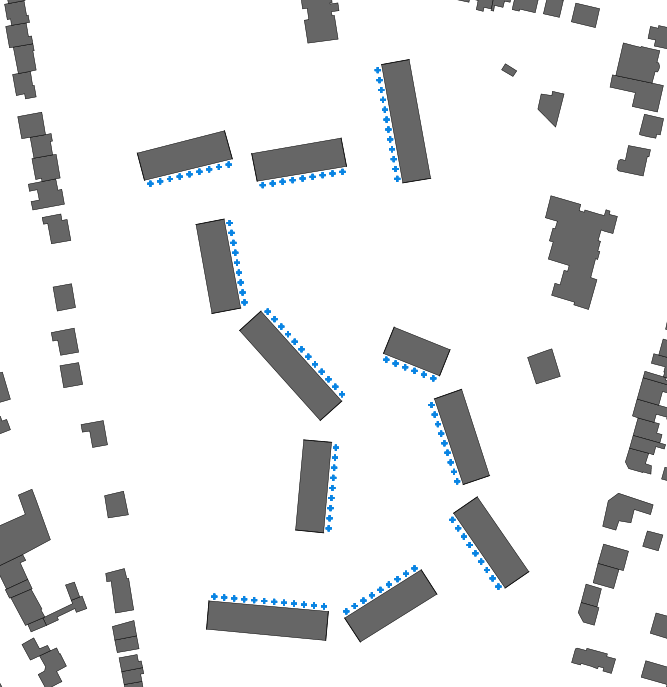 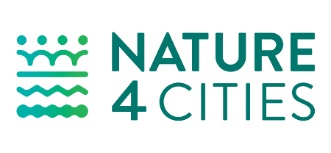 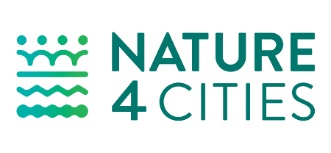 Exemples de résultats (5)
Results of NoiseModelling calculations for different NBS scenarios in terms of KPI histograms of global Lden expressed in dB(A) for receivers located on the front of buildings (2m from façades and 1.6m, 4.4m, 7.2m, 10m and 12.8m high above the ground) relative to the existing (initial) configuration, i.e. mixed ground and reflective façades – Histograms of gains for the 9 configurations
Façades veg. abs.
Façades min. refl.
Façades veg. très abs.
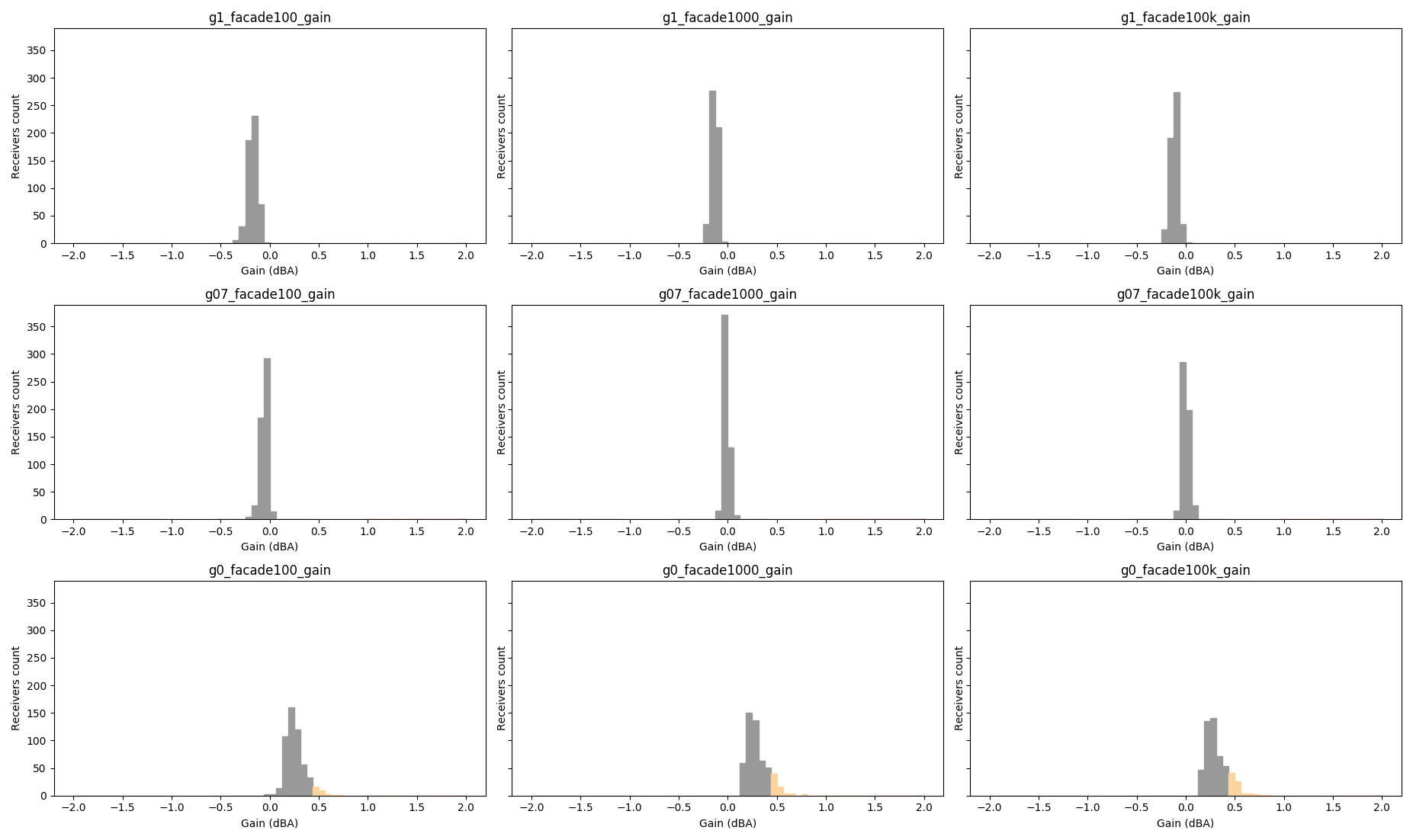 Sol très absorbant
Sol absorbant
Sol réfléchissant
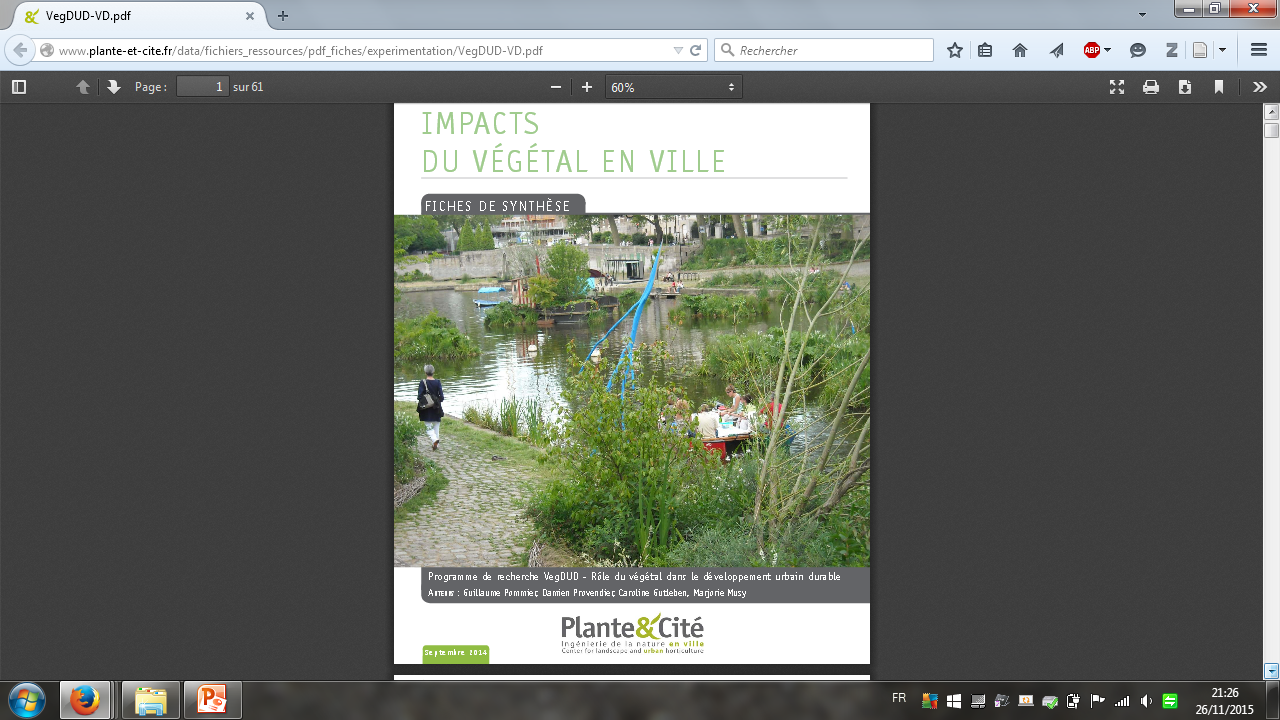 Pour en savoir plus…
> projet de recherche « VegDUD » (ANR, 2010-2014) : 
https://www.plante-et-cite.fr/projet/fiche/39/vegdud_role_du_vegetal_dans_le_de 
https://aau.archi.fr/contrat-de-recherche/vegdud




> projet de recherche « Nature4Cities » (EU H2020, 2017-2020) : https://www.nature4cities.eu 

> Institut de Recherche en Sciences et Techniques de la Ville (IRSTV, FR CNRS 2488), Axe Environnement Sonore Urbain (ESU) : https://irstv.ec-nantes.fr/environnement-sonore-urbain 

> Unité Mixte de Recherche en Acoustique Environnementale : https://www.umrae.fr
B. Gauvreau, G. Guillaume, Ph. L'hermite, (2012), "Rôle du végétal dans le développement urbain durable : une approche par les enjeux liés à la climatologie, l’hydrologie, la maîtrise de l’énergie et les ambiances", Echo Bruit n°136, July 2012, pp 46-53
G. Guillaume, B. Gauvreau, Ph. L'hermite, (2014), "Estimation expérimentale des propriétés acoustiques de surfaces végétalisées : influences de la variabilité spatiale et de la configuration de mesure", Acoustique & Techniques n° 76, pp. 22-26